Wielkanocne tradycje .
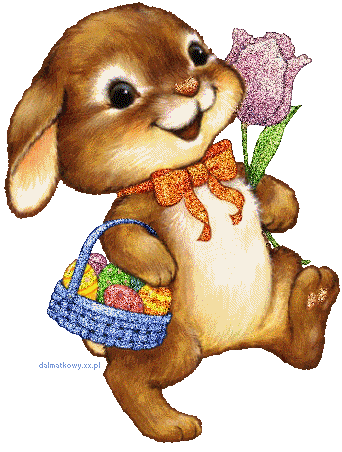 Niedziela palmowa
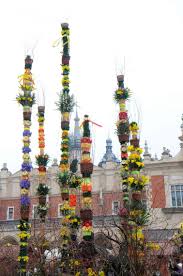 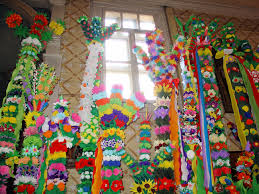 Przypada na tydzień przed Wielkanocą. Święto to obchodzi się w Polsce od średniowiecza, a zostało ono ustanowione na pamiątkę pochodu  z palmami w Jerozolimie.  Tego dnia,  w kościołach święcone są palemki. Można je - oczywiście - kupić, jednak o wiele przyjemniej będzie, jeśli zrobimy je sami.
Święconka
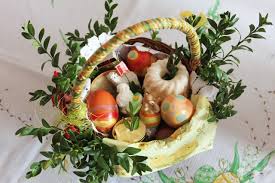 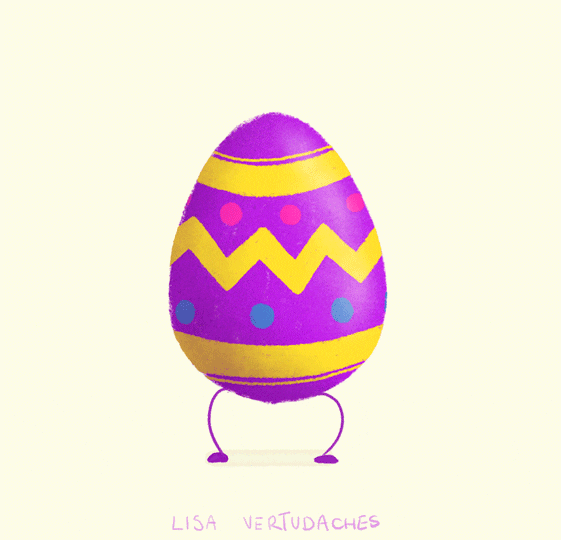 W koszyczku (który  możecie razem ozdobić, np. bukszpanem i baziami), nie może zabraknąć jaj, baranka, chleba, wędlin, soli, pieprzu i chrzanu
Zajączki.
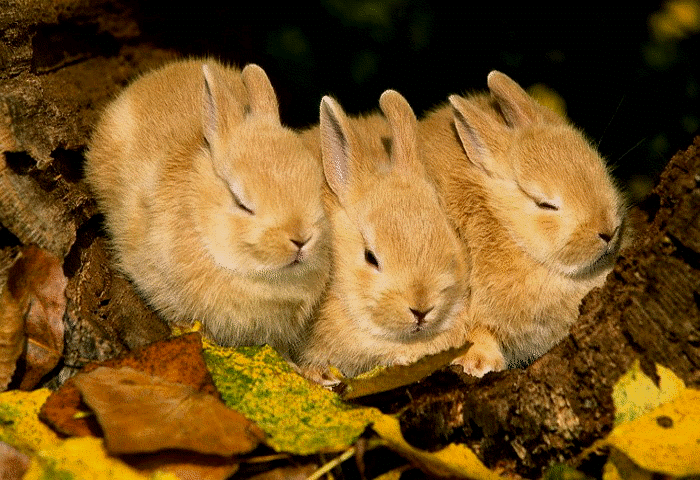 Zajączki, zajączki, zajączki
Skakały przez pola i łączki,
Stanęły pod lasem i patrzą
Jak dzieci się bawią i skaczą.
A dzieci podały im rączki
I z dziećmi skakały zajączki.
Kurczaczki.
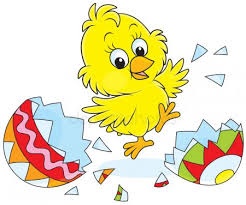 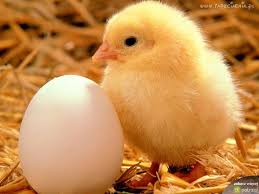 „Kurczątko”
Kurczątko z jajeczka się urodziło...
Główkę, brzuszek wychyliło.
Na dwie nóżki wyskoczyło.
Czarne oczka otworzyło,
Dziobek mały rozchyliło,
Że jest głodne zakwiliło...
(W. Szumanówna)
Baranek.
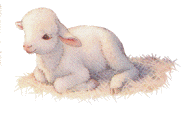 „Cukrowy baranek „
Cukrowy baranek
 ma złociste różki
Pilnuje pisanek 
na łączce z rzeżuszki
A gdy nikt nie patrzy,
 chorągiewką buja
I cichutko beczy 
święte „Alleluja”!-
Może być wykonany z chleba, cukru lub czekolady.
Kraszanki, jajka malowane.
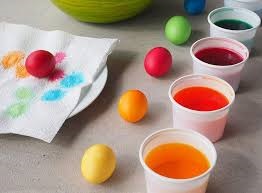 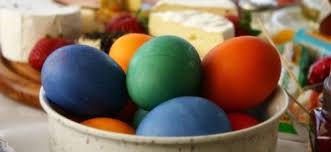 Kraszanki, to jajka barwione na jeden kolor, często do farbowania używa się naturalnych wywarów - najpopularniejszym jest barwienie jajek w łupinach cebuli.
Pisanki
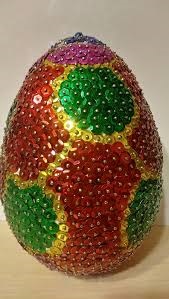 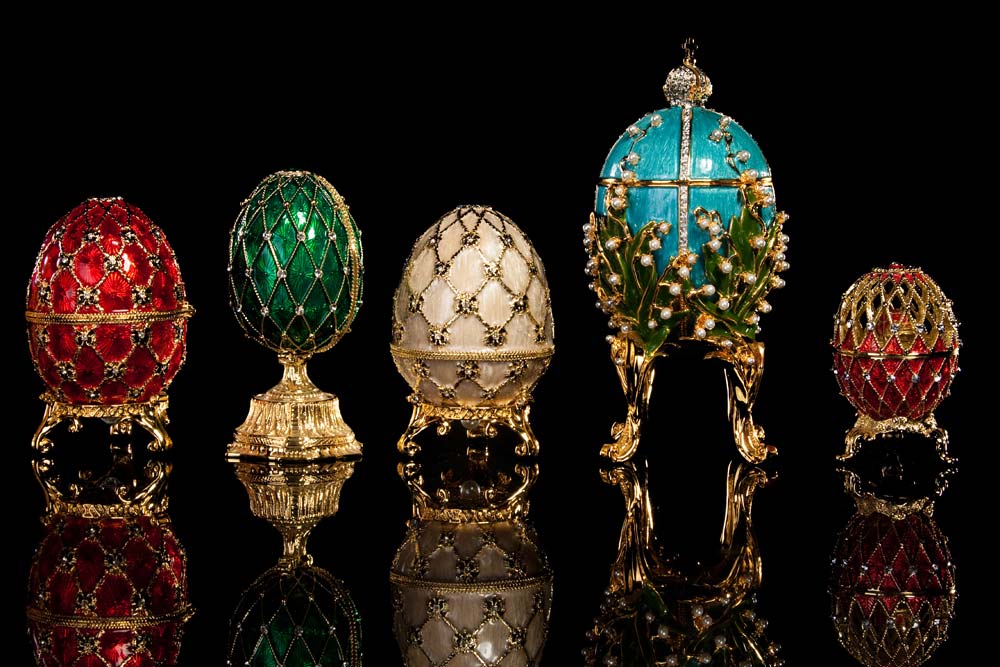 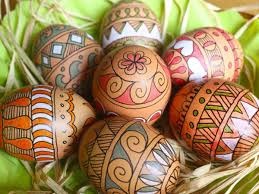 Pisanki to wszystkie zdobione jajka, mogą być ozdabiane różnymi technikami: malowane, wyklejane, wydrapywane… Najcenniejsze, zdobione drogocennymi kamieniami to jajka Faberge.
Śmingus - dyngus.
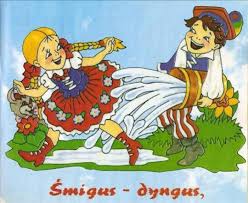 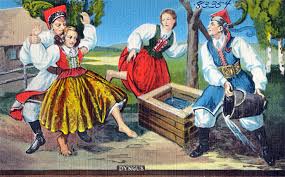 Śmigus-dyngus to dawny zwyczaj,  kiedyś oblewanie wodą wiązało się z wyrażaniem sympatii i matrymonialnymi propozycjami.
Wielkanocne tradycje w  Europie.
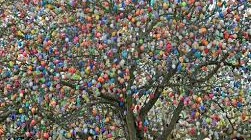 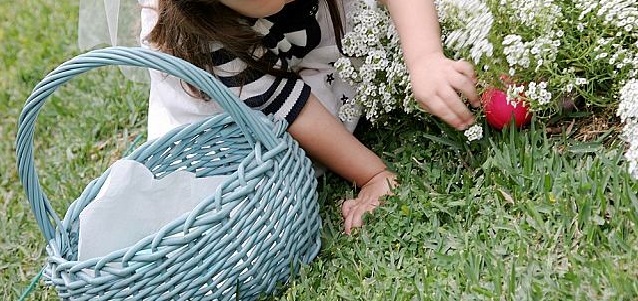 W Niemczech tradycją jest ubieranie drzewek lub gałązek w jajka. 
We Francji oraz Wielkiej Brytanii dzieci szukają ukrytych jajek czekoladowych w ogrodzie. A nawet urządzają zawody w ich poszukiwaniu.
W Holandii dzieci dają prezenty rodzicom w postaci papierowych gniazdek. Potem rodzice umieszczają w nich niespodzianki.
Wielkanocne tradycje w Europie
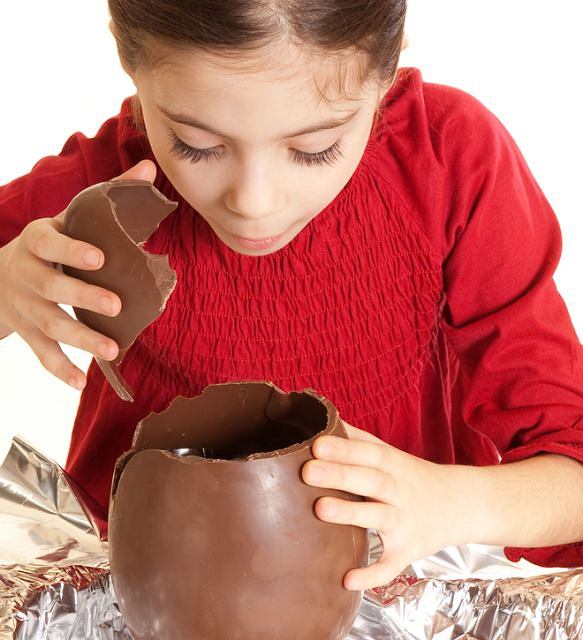 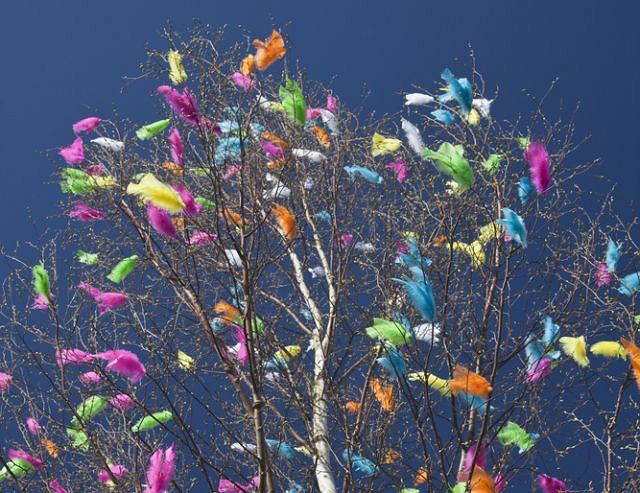 W Czechach dzieci wędrują z koszyczkami po sąsiadach i śpiewają wielkanocne piosenki. W Szwecji przygotowuje się gałązki wierzbowe ozdobione piórkami. Dziewczynki przebierają się za czarownice, chodzą po domach i zbierają słodycze. 
A we Włoszech dzieci znajdują prezenty w wielkich czekoladowych jajkach
Koniec.
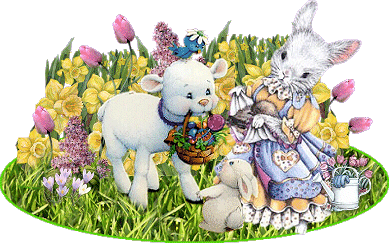 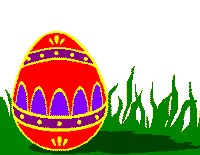